Jóvenes por el aborto seguro
Taller para profesionales de la salud en formación
[Speaker Notes: Información para el/la facilitador/a: Esta presentación acompaña la publicación de Ipas titulada Jóvenes por el aborto seguro: guía de capacitación para profesionales de la salud en formación (Borjesson et al., 2015). Cubre el Módulo 1 de la guía y está diseñada para ayudar a facilitadoras y facilitadores con experiencia a dirigir los talleres de manera eficiente. El orden de las diapositivas en esta presentación refleja el orden de las actividades en el Módulo 1 de la guía. Las diapositivas anaranjadas marcan el inicio de las nuevas actividades y ese es un buen momento para consultar la guía para ver las instrucciones detalladas para las actividades, las cuales indican cuándo debe presentar nuevas diapositivas. Posiblemente sea necesario modificar el orden de las diapositivas si cambia la agenda. Todas las citas textuales mencionadas en la presentación están disponibles en las referencias bibliográficas de la guía.]
Meta del taller
Desarrollar la capacidad  y el compromiso de las personas participantes para tomar acción a favor del aborto seguro
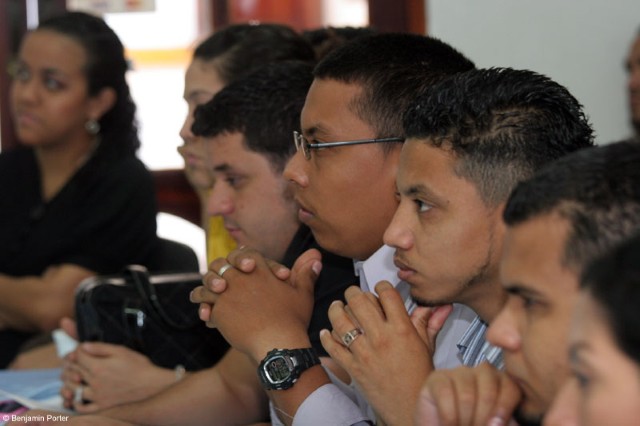 [Speaker Notes: Instrucciones para el/la facilitador/a: Dé la bienvenida a todas las personas participantes al taller y revise la meta del taller. Si desea, puede informar al grupo de participantes que la meta de este taller es desarrollar la capacidad y el compromiso de las personas participantes para ampliar el acceso a los servicios de aborto seguro, incluso por medio de actividades de promoción y defensa (advocacy), educación de pares y acompañamiento durante el aborto. El taller no prepara a cada participante para la prestación de servicios de aborto. Las personas que estén interesadas en adquirir habilidades clínicas recibirán información sobre cómo acceder a los recursos clínicos y capacitación de pre-grado.]
Agenda del taller
Introducción al aborto
Derechos humanos, género y aborto 
Barreras al aborto seguro y estrategias para abordarlas
Atención integral del aborto
Jóvenes por el aborto seguro
[Speaker Notes: Instrucciones para el/la facilitador/a: Revise la agenda con las personas participantes y explique que el taller contiene cinco módulos. Cada módulo contiene varias actividades interactivas; algunas actividades utilizan las diapositivas de la presentación para compartir y resumir información. Antes de continuar con la próxima diapositiva e iniciar el Módulo 1, identifique las normas del grupo; proporcione al grupo de participantes información logística pertinente, tal como dónde se servirá el almuerzo y dónde se encuentran los baños; dirija las presentaciones de las personas participantes y un ejercicio de rompehielo; y solicite que cada participante conteste el test pre taller.]
Introducción al aborto
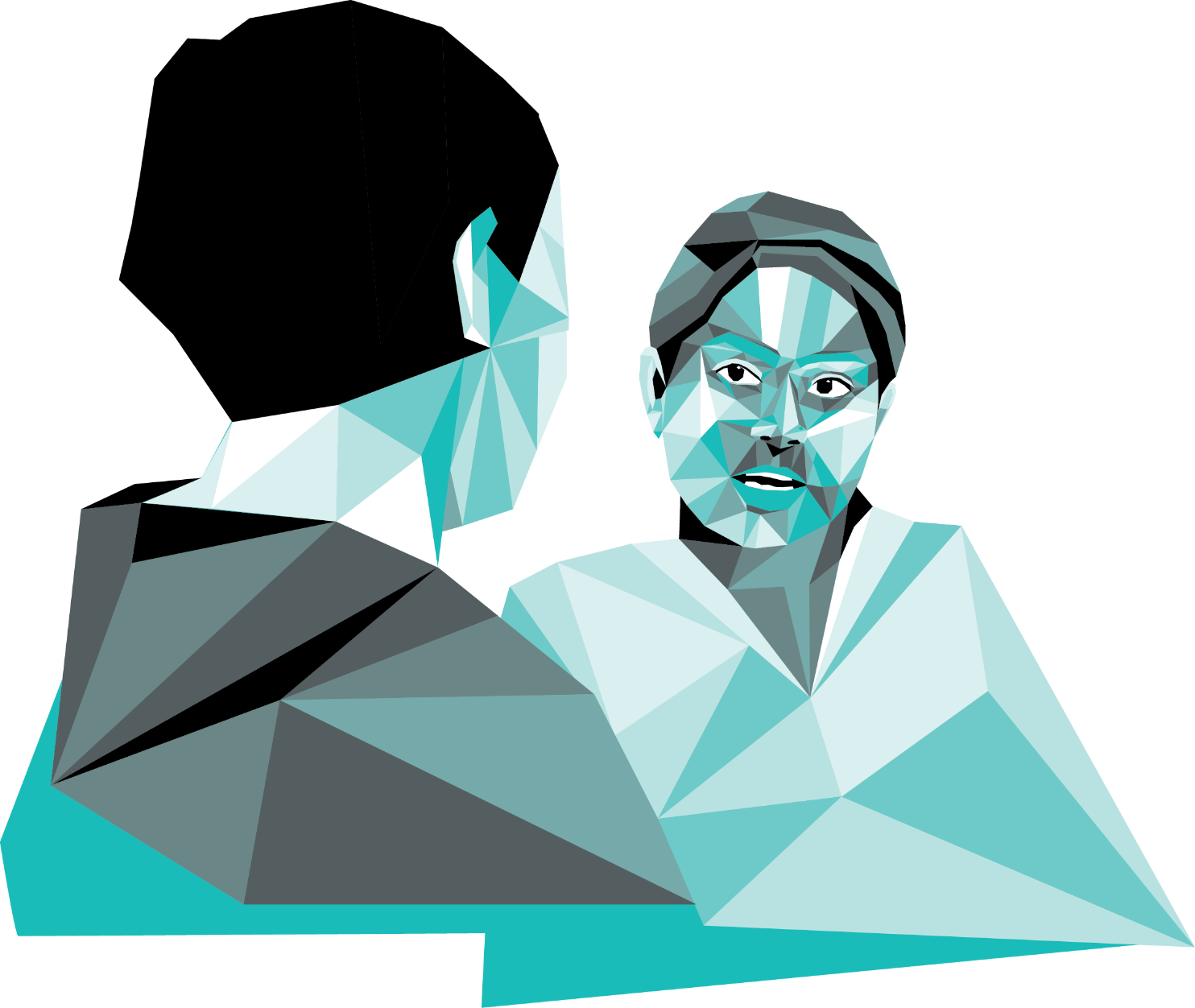 MODULO 1
[Speaker Notes: Instrucciones para el/la facilitador/a: Dé la bienvenida a las personas participantes al Módulo 1 y explique que este módulo es una introducción al tema del aborto. Plantea el tema del aborto en el contexto más amplio de salud sexual y reproductiva, y ayuda a cada participante a adquirir conocimientos básicos sobre el aborto. Además, el módulo ayuda a entender cómo el aborto inseguro afecta a las mujeres y sociedades. Cada participante empezará a explorar sus valores y actitudes relacionados con el aborto, e identificar por qué este tema es relevante para él o ella. Prepara el escenario para módulos posteriores.]
Objetivos de aprendizaje del Módulo 1
Identificar el aborto como un tema crítico de salud sexual y reproductiva
Definir el aborto y discutir su práctica a lo largo de la historia
Describir cómo el aborto inseguro afecta a las mujeres y sociedades 
Expresar cómo sus percepciones y actitudes personales pueden afectar su trabajo relacionado con el aborto
[Speaker Notes: Instrucciones para el/la facilitador/a: Revise los objetivos de aprendizaje para el Módulo 1.]
Módulo 1: actividades
1.A: Motivos
1.B: Una nueva perspectiva sobre el aborto
1.C: El aborto y yo
VCAT 1: Las cuatro esquinas 

						Total: 3 horas
[Speaker Notes: Instrucciones para el/la facilitador/a: Revise las actividades del Módulo 1 en las cuales participará el grupo. 

Motivos: Las personas participantes identificarán las diferentes necesidades de salud sexual y reproductiva de las mujeres y explorarán las razones por las cuales las mujeres y adolescentes quedan embarazadas y tienen abortos. Además, discutirán cómo las normas y creencias sociales sobre estas razones afectan la salud reproductiva y el bienestar de las mujeres. 
Una nueva perspectiva sobre el aborto: Cada participante adquirirá conocimientos básicos sobre el aborto, incluida la magnitud del aborto inseguro y cómo éste afecta a las mujeres y sociedades. Además, empezarán a explorar y ampliar sus perspectivas personales respecto al aborto.
El aborto y yo: Cada participante explorará visualmente y se mostrará a sí mismo/a y a las demás personas participantes qué relación tienen con el aborto, o cómo ha sido afectado/a por el aborto. Fomenta sinceridad por medio de la autorreflexión y disuade a las persona participantes de imitar a otras personas.
Las cuatro esquinas: Esta actividad ayuda a cada participante a entender mejor sus creencias y las creencias de otras personas acerca del aborto, sentir empatía por los valores implícitos que informan una gran variedad de creencias, y considerar cómo sus creencias afectan el estigma social en torno al aborto.]
Motivos
Actividad 1.A
[Speaker Notes: Instrucciones para el/la facilitador/a: Dirija al grupo de participantes durante la actividad 1.A: Motivos, utilizando las instrucciones en la guía. No hay diapositivas para esta actividad.]
Una nueva perspectiva sobre el aborto
Actividad 1.B
[Speaker Notes: Instrucciones para el/la facilitador/a: Dirija al grupo de participantes durante la actividad 1.B: Una nueva perspectiva sobre el aborto, utilizando las instrucciones en la guía. Cuando se lo indiquen las instrucciones en la guía, presente y discuta las diapositivas a continuación. La sección del Módulo 1 ‘Introducción al aborto’ proporciona más información sobre los temas en las diapositivas.]
Definiendo el aborto
El aborto es la interrupción del embarazo antes de la viabilidad fetal.
Ocurre cuando el contenido del útero es evacuado o expulsado.
Puede ser inducido o espontáneo. 
El aborto espontáneo ocurre sin intervención y comúnmente es conocido como pérdida del embarazo.
[Speaker Notes: Instrucciones para el/la facilitador/a: Utilizando la diapositiva e información en la guía y principales recursos, defina aborto.]
Aborto inducido
La interrupción intencional de un embarazo confirmado
Uno de los procedimientos médicos más seguros cuando es realizado por personas con la capacidad y habilidades necesarias en un entorno donde se cumple con un estándar médico mínimo
(Bartlett et al. 2004; Hakim-Elahi et al. 1990; Weitz et al. 2013; Ipas 2013; IPPF 2004; Jejeebhoy et al. 2011; Warriner et al. 2006; OMS 2011; OMS 2012)
[Speaker Notes: Instrucciones para el/la facilitador/a: Utilizando la diapositiva e información en la guía y principales recursos, defina el aborto inducido. Explique las condiciones bajo las cuales es seguro. Si desea, puede decir: “Cuando es realizado en conformidad con los estándares médicos mundiales recomendados, el aborto es uno de los procedimientos médicos más seguros”. Además, puede pedir al grupo de participantes que discutan la diferencia entre el aborto legal, restringido por la ley e ilegal; no restringido y restringido; y el aborto voluntario vs. forzado. Antes de pasar a la próxima diapositiva, dígales a las personas participantes que en este taller utilizamos el término aborto para referirnos al aborto inducido.]
Regulación menstrual
Evacuación intencional del útero sin confirmación del embarazo 
En algunos países, donde el aborto es restringido por la ley, la regulación menstrual está disponible para las mujeres que informan haber tenido un retraso menstrual recientemente.
[Speaker Notes: Instrucciones para el/la facilitador/a: Utilizando la diapositiva e información en la guía y principales recursos, describa lo que es la regulación menstrual.]
La seguridad del aborto
[Speaker Notes: Instrucciones para el/la facilitador/a: Recuérdeles a las personas participantes que cuando es realizado en conformidad con los estándares médicos mundiales recomendados y basados en evidencia, el aborto es un procedimiento médico seguro con mínimos riesgos para la mujer. Comparta con el grupo de participantes algunos datos sobre la seguridad del aborto en comparación con el parto. Si desea, puede decir: “En Estados Unidos, la tasa de mortalidad a causa del aborto legal es de 0.6 muertes por cada 100,000 procedimientos. En las etapas iniciales del embarazo, es tan baja como 0.1 muertes por cada 100,000 procedimientos. El parto conlleva riesgos considerablemente más altos. La tasa de mortalidad a causa del parto en Estados Unidos es de 17.8 muertes por cada 100,000 partos.”]
Tasa de mortalidad por aborto inseguro
[Speaker Notes: Instrucciones para el/la facilitador/a: Recuérdeles a las personas participantes las características por las cuales un aborto es seguro o inseguro (discutido en la diapositiva 12). 

Comparta con el grupo de participantes algunos datos sobre la tasa de mortalidad por aborto inseguro. Compárela con el riesgo considerablemente más bajo del aborto seguro (0.6 muertes por cada 100,000 procedimientos).]
Magnitud del aborto inseguro (2008)
(OMS 2012)
[Speaker Notes: Instrucciones para el/la facilitador/a: Revise con el grupo de participantes la magnitud del aborto inseguro a nivel mundial. Si desea, puede decir: “A nivel mundial, las mujeres han manejado su fertilidad durante milenios. Continúan haciéndolo en el siglo XXI, independientemente de que tenga o no acceso a opciones seguras de servicios de salud. En los países en desarrollo, el aborto inseguro es una de las principales causas de morbimortalidad materna”.]
Carga del aborto inseguro
Se estima que la atención postaborto ofrecida en hospitales terciarios les cuesta a los sistemas de salud diez veces más que los servicios de aborto inducido ofrecidos en el primer nivel de atención (Grimes et al. 2006).
[Speaker Notes: Instrucciones para el/la facilitador/a: Revise las diferentes maneras en las que el aborto inseguro afecta a las mujeres y sociedades. Pregunte a las personas participantes si se les ocurren otras cargas del aborto inseguro.]
Las adolescentes enfrentan vulnerabilidades debido a su edad y condición socioeconómica
Menor uso de anticonceptivos
Mayor riesgo de violencia sexual 
Más propensas a recurrir a un aborto inseguro
Más propensas a postergar la búsqueda de ayuda para tratar las complicaciones, y necesitar hospitalización
Photo © Richard Lord
[Speaker Notes: Instrucciones para el/la facilitador/a: Revise ejemplos de por qué y cómo las adolescentes enfrentan vulnerabilidades únicas. Si desea, puede decir:

Aproximadamente 16 millones de adolescentes entre 15 y 19 años de edad tienen un embarazo cada año (OMS 2012a)
Las muertes maternas son la principal causa de muerte y discapacidad entre esta población (Patton et al 2009)
A nivel mundial, más de la mitad de los actos de violencia sexual son perpetrados contra niñas menores de 16 años (ONU 2012)
En África subsahariana, las adolescentes constituyen un 70% de todas las hospitalizaciones por complicaciones relacionadas con el aborto inseguro (ONU 2004)]
“Las mujeres no están muriendo por enfermedades que no podemos tratar. Mueren porque las sociedades aún no han tomado la decisión de que vale la pena salvarles la vida”. 
- Mahmoud Fathalla, MD, PhD, antiguo presidente de la Federación Internacional de Ginecología y Obstetricia
[Speaker Notes: Instrucciones para el/la facilitador/a: Pida que un/a participante lea en voz alta la cita textual que aparece en la diapositiva. Concédales unos minutos para que reflexionen sobre por qué el aborto inseguro ocurre en la actualidad. Explique que las muertes y discapacidades relacionadas con el aborto inseguro son casi totalmente evitables. Puede decir: “Hoy en día existen métodos seguros y eficaces para prevenir e interrumpir el embarazo. A pesar de estas tecnologías médicas modernas, el aborto inseguro continúa siendo una pandemia, particularmente en el Sur Global. ¿Por qué?”

Una vez que las personas participantes hayan compartido algunas ideas, continúe con la próxima diapositiva.]
Causas del aborto inseguro
Pobreza
Discriminación de género
Ninguna o inadecuada educación sexual
Violencia sexual 
Matrimonio temprano y forzado 
Necesidad insatisfecha de anticoncepción 
Embarazo no intencional 
Falta de opciones seguras de servicios de salud durante el embarazo, que incluyen aborto seguro, atención prenatal, asistencia capacitada durante el trabajo de parto y el parto, y atención posparto
[Speaker Notes: Instrucciones para el/la facilitador/a: Pida que un/a participante lea en voz alta la lista en la diapositiva. Agregue cualquier otra causa que hayan mencionado las personas participantes en la diapositiva anterior.]
Módulo 1: mensajes clave
El aborto es un asunto crítico, pero a menudo olvidado, de la salud y los derechos de las mujeres.
El aborto inseguro continúa cobrando la vida de miles de mujeres cada año, y afecta a familias, sociedades y sistemas de salud. 
El acceso a servicios de aborto seguro es esencial para asegurar la salud reproductiva y el bienestar de las mujeres.
Un aborto es seguro cuando es realizado por personas con la capacidad y habilidades necesarias, en un entorno que cumple con un estándar médico mínimo.
[Speaker Notes: Instrucciones para el/la facilitador/a: Al final del Módulo 1, resuma los mensajes clave. Pida a las personas participantes que lean en voz alta las viñetas que aparecen en esta diapositiva. Invíteles a compartir otros mensajes clave que recuerden del módulo.]
El aborto y yo
Actividad 1.C
[Speaker Notes: Instrucciones para el/la facilitador/a: Dirija al grupo de participantes durante la actividad 1.C: El aborto y yo, utilizando las instrucciones en la guía. No hay diapositivas para esta actividad.]
Referencias bibliográficas
Todas las citas y recursos mencionados en esta presentación aparecen en las referencias bibliográficas de Jóvenes por el aborto seguro: guía de capacitación para profesionales de la salud en formación